POWSZECHNA HISTORIA PRAWA - Oświecenie (doktryna prawa natury, ruch kodyfikacyjny, szkoła humanitarna)
dr Jan Halberda
PUNKT WYJŚCIA
Średniowiecze – siła tradycji, dogmat prawa niezmiennego, „prawo stare to prawo dobre”, ewolucja poprzez udoskonalanie prawa starego, „powracanie do korzeni…”, -> dominacja prawa zwyczajowego.

Oświecenie – afirmacja rozumu, kult wiedzy ścisłej, odrzucenie starego ładu, wiek reformy i rewolucji, wprowadzanie zupełnie nowych regulacji, biegunka legislacyjna -> dominacja prawa stanowionego (kodyfikacje).
ŹRÓDŁA PRZEMIANY
Doktryna prawa natury. 
Filozofia Oświecenia. Podstawowe hasła ideologii : sekularyzacja, racjonalizm, humanizm.

Ruch kodyfikacyjny. 
Humanitaryzm w prawie karnym.
DOKTYNA PRAWA NATURY
Czołowi przedstawiciele: 
(wcześniej - Cycero, św. Tomasz, hiszpańscy teologowie z XV w.) 
Hugo Grocjusz (1583-1645)
			De iure belli et pacis (1625)
Samuel Puffendorf (1632-1694)
			De iure naturae (1672)
DOKTRYNA – ETAPY ROZWOJU
Absolutne prawo natury – oderwana od praktyki spekulacja filozoficzna; podręczniki naturalnej sprawiedliwości. „Prawo dla filozofów”. 
Względne prawo natury – przenikanie do praktyki; czynnik służący przebudowie/ocenie istniejącego prawa wg kryteriów rozumu, praw moralnych, naturalnej sprawiedliwości. „Filozofia dla prawników”.
DOKTRYNA PRAWA NATURY
Prawa uniwersalne. Wartości absolutne. 
Oparcie praw na naturze człowieka (prawa przyrody), a nie na religii. 
Przyrodzone prawa człowieka. 
Sekularyzacja prawa naturalnego. 
Równość i wolność. 
Celowość prawa karnego, racjonalizacja kary.  
Krytyka zastanych instytucji prawnych.
PRAWO NATURY - (NAJ,NAJ) TEZY
Prawo cywilne ->> 
EGALITARYZM I LIBERALIZM

2. Prawo karne ->> 
HUMANIZM 
I BEZPIECZEŃSTWO PRAWNE JEDNOSTKI
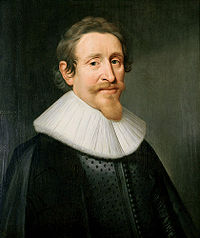 PRAWO NATURY – TEZY
Najważniejsze tezy: równość i wolność, a nadto:
Zasada nienaruszalności własności prywatnej, 
Obowiązek wynagrodzenia wyrządzonej szkody,
Dotrzymywanie umów (pacta sunt servanda), 
Obowiązek ukarania sprawcy przestępstwa.  
Z tych zasad można wyprowadzić inne normy.
UNIWERSYTETY
Dotąd nauczano jedynie prawa rzymskiego i kanonicznego. 
Pierwsze katedry praw narodowych – Uppsala (1620), Paryż (1679), Halle i Wirtemberga (1707).
Pierwsza katedra prawa natury – Heidelberg (1661) – Samuel Puffendorf.
RUCH KODYFIKACYJNY
Zagadnienia dotyczące prawodawstwa oświeceniowego: 
Karol Monteskiusz (1689-1755) – O duchu praw,
Kajetan Filangeri (1752-1788) – O nauce prawodawstwa, 
Jeremy Bentham (1748-1832) – Ogólne spojrzenie na pełny zbiór ustawodawstwa
ZAŁOŻENIA RUCHU KODYFIKACYJNEGO
Cel: zbudowanie zupełnie nowego prawa.
Jednolity zbiór prawa; 
Wyłączność obowiązywania kodeksu; 
Prawo pewne; 
Kodeks zupełny; 
Prawo jasne i krótkie; 
Kodeks sprawiedliwy i służący idei dobra/ szczęścia powszechnego.
SZKOŁA HUMANITARNA
Podstawowe hasła ideologii oświecenia: sekularyzacja, racjonalizm, humanizm.

Transformacja ogólnych założeń na problemy reformy prawa karnego:

Cesare Beccaria (1738-1794, Mediolan)     O przestępstwach i karach (1764).
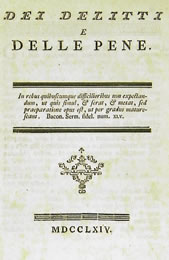 PROGRAM SZKOŁY HUMANITARNEJ
Formalna definicja przestępstwa (nullum crimen sine lege), zasada legalizmu, Josephina, Anselm Feuerbach
Zmiany w katalogu przestępstw, 
Równość wobec prawa, 
Subiektywizacja i indywidualizacja odpowiedzialności karnej.
PROGRAM SZKOŁY HUMANITARNEJ
Zniesienie arbitralności karania (nulla poena sine lege),
Problem racjonalizacji kary, utylitaryzm,  
Zniesienie (kwalifikowanej) kary śmieci, kar mutylacyjnych i hańbiących, 
Wprowadzenie kary pozbawienia wolności,
PROGRAM SZKOŁY HUMANITARNEJ
Jawność i ustność procesu karnego, 
Zniesienie tortur,
Przyznanie prawa do obrony oskarżonemu,
Domniemanie niewinności (praesumptio boni viri), 
Rozstrzyganie wątpliwości na korzyść (in dubio pro reo).